Project acronym: MICROGUIDEProject full title: DEVELOPING GUIDELINES FOR THE IMPLEMENTATION OF MICRO-CREDENTIALS IN HIGHER EDUCATION Project No. 2021-1-ProjectRS01-KA220-HED-000027585Funding Scheme: Erasmus+
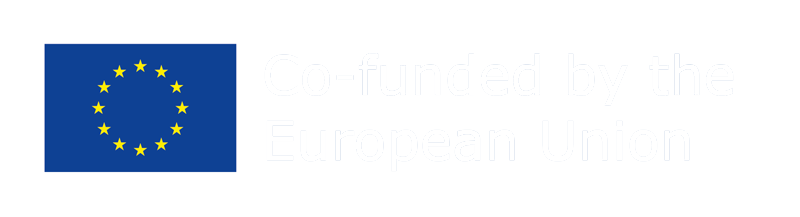 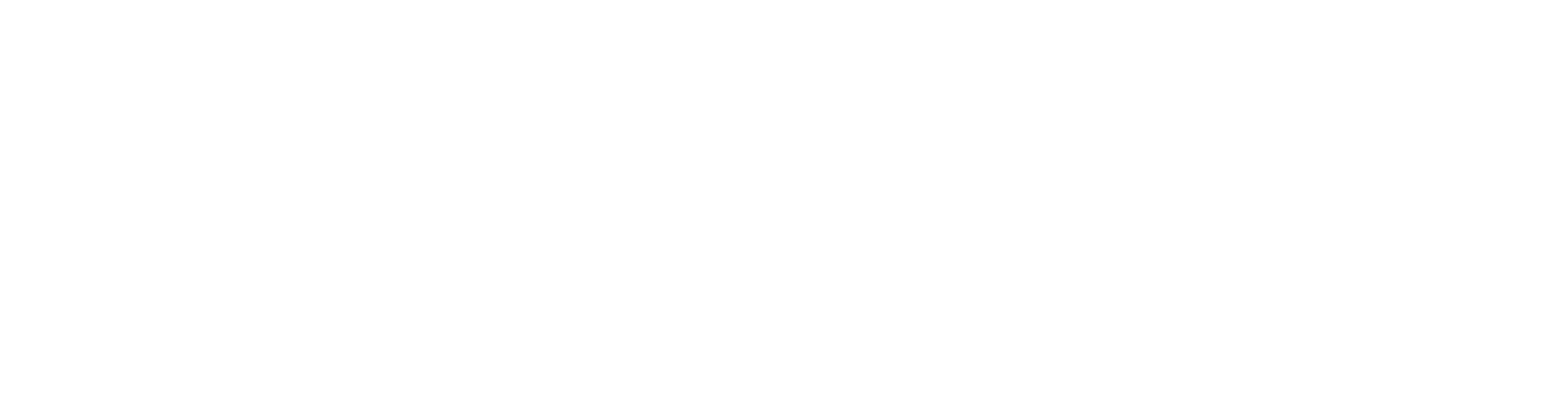 MICROGUIDE - C1 TRAINING
7th – 11th November 2022, Graz, Austria
Developing Guidelines for the implementation of micro credentials
in higher education (MicroGuide)
CORSHIP.eu - corporate edupreneurship
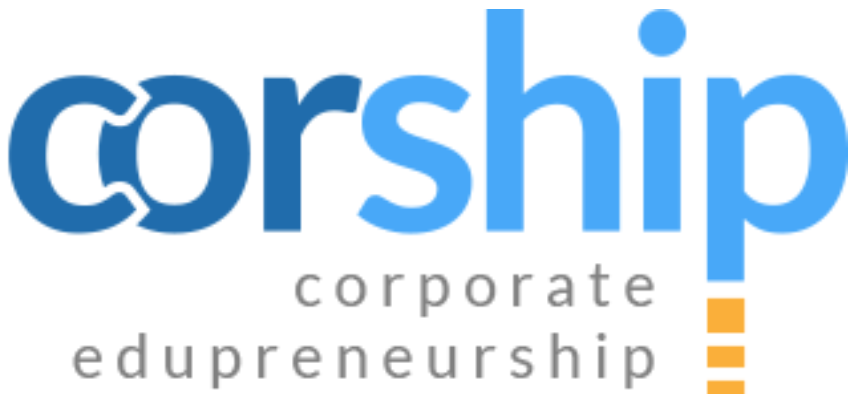 OUR MISSION OF the pROJECT corship is 
TO ESTABLISH AND IMPROVE THE COLLABORATION ACROSS EUROPE 
BETWEEN STARTUPS, CORPORATES AND UNIVERSITIES WITH INNOVATIVE TRAINING.
CORSHIP.eu - corporate edupreneurship
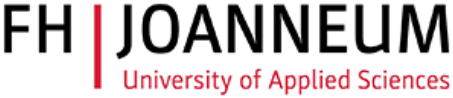 The consortium of corship
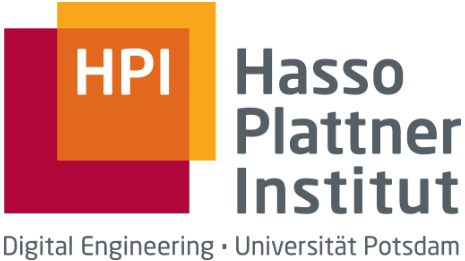 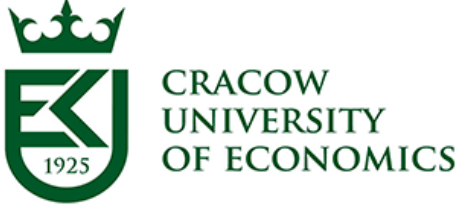 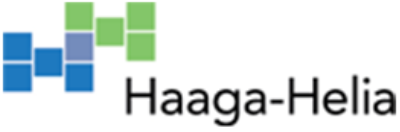 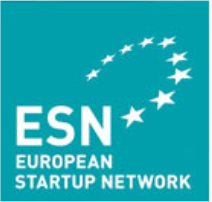 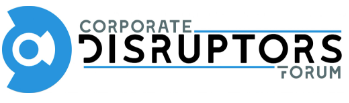 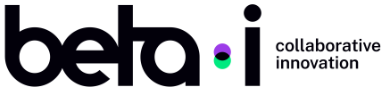 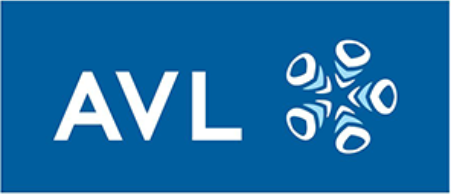 CORSHIP.eu - corporate edupreneurship
The results of corship
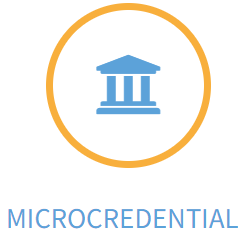 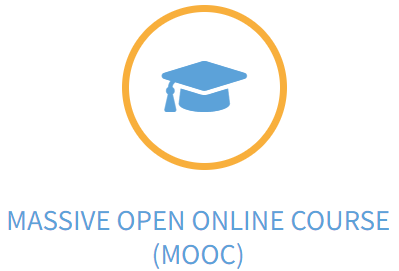 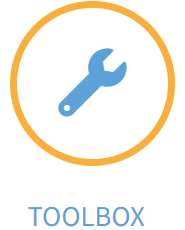 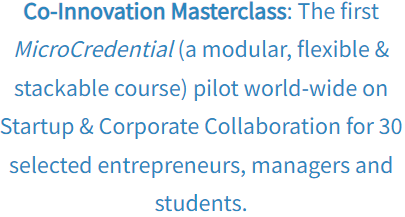 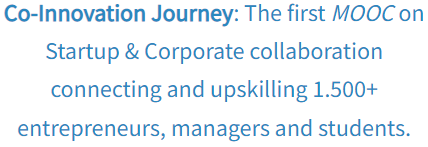 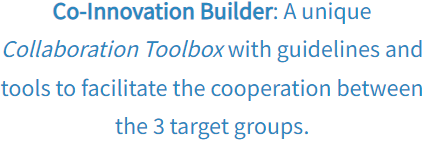 https://www.corship.eu/mooc/
https://www.corship.eu/microcredential/
https://www.corship.eu/toolbox/
CORSHIP.eu - corporate edupreneurship
The research results of corship
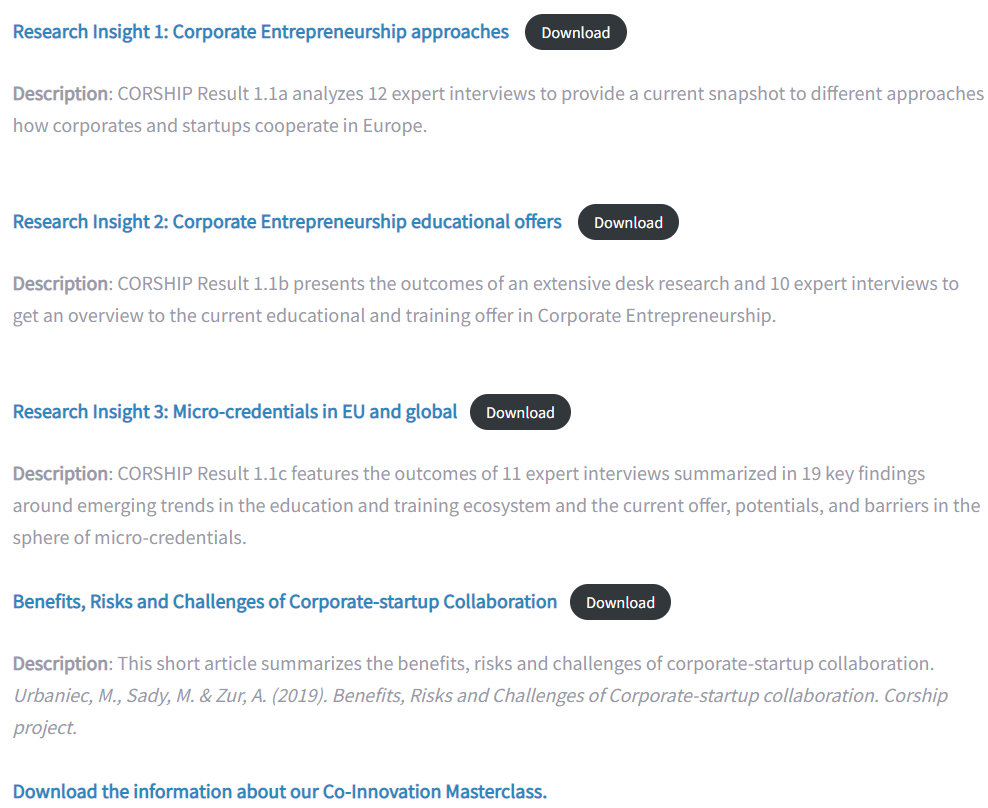 https://www.corship.eu/research-insights/
CORSHIP.eu - corporate edupreneurship
The research insight 3: Micro-credentials in EU and global
TABLE OF CONTENT Executive summary ........................................................ 3 
1. Introduction ................................................................................................ 5 
2. Methodology ............................................................................................... 7 
3. The Rise of Micro-credentials ...................................................................... 8 
3.1 Definitions and Micro-credential overview ............................................... 8 
3.2 Existing Projects and Initiatives ................................................................11 
	MicroHE & OEPASS ..............................................................................11 
	European Short Learning Programmes (E-SLP) project .......................11 
	Common Microcredential Framework (CMF) by EMC .... ...................12 
	Digital Credentials collaboration .........................................................12 
4. Key Findings from Expert Interviews ..........................................................13 
4.1 Emerging Trends & Framework Conditions ..............................................13 
4.2 Perception of Status Quo ..........................................................................15 
4.3 Barriers & Challenges ................................................................................17 
4.4 Potentials & Opportunities .......................................................................20 
5. Summary and Recommendations ...............................................................24 
References .......................................................................................................26 
Appendix ..........................................................................................................27
CORSHIP.eu - corporate edupreneurship
The research insight 4: KEY FINDINGS FROM EXPERT INTERVIEWS (overview)
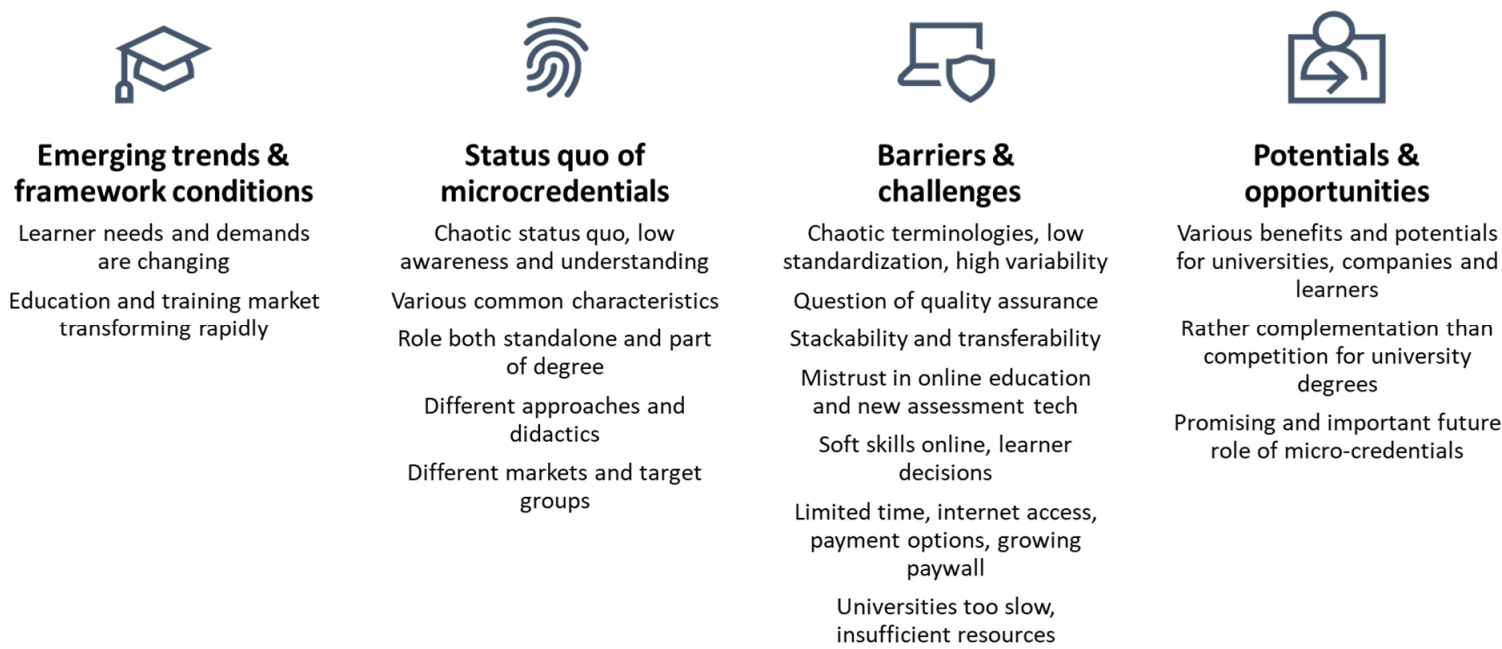 source: Corship RESULT 1.1c MICRO-CREDENTIALS IN EU AND GLOBAL, p.13
CORSHIP.eu - corporate edupreneurship
The obvious challenges & learnings
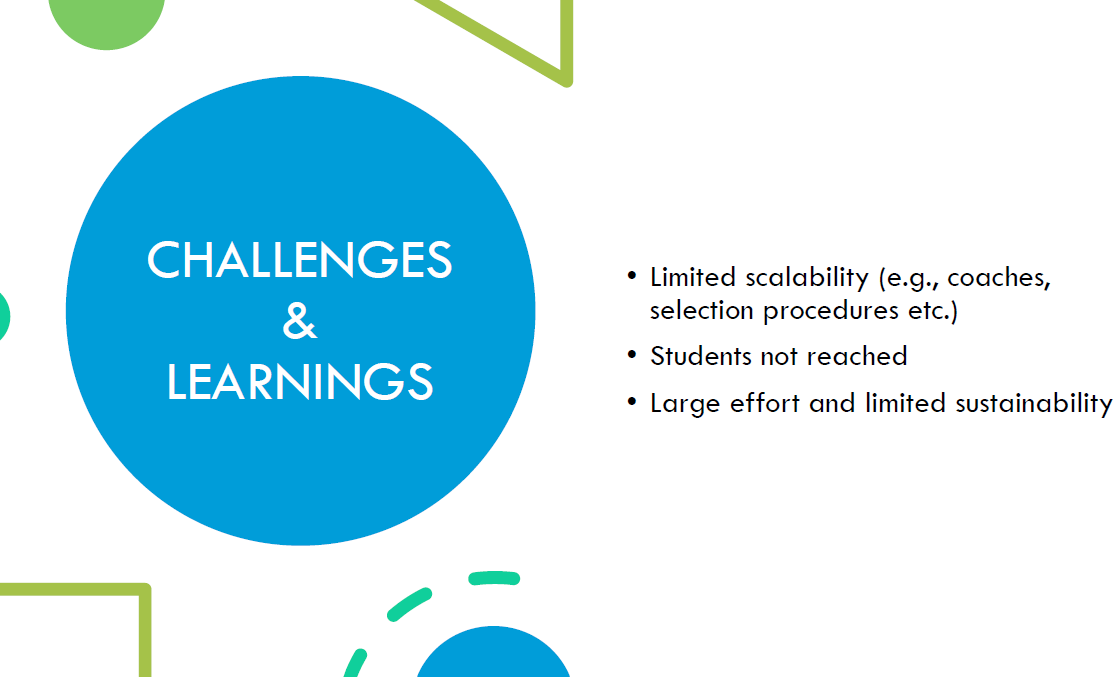 © Christian Friedl
CORSHIP.eu - corporate edupreneurship
The „Take aways“ out of research
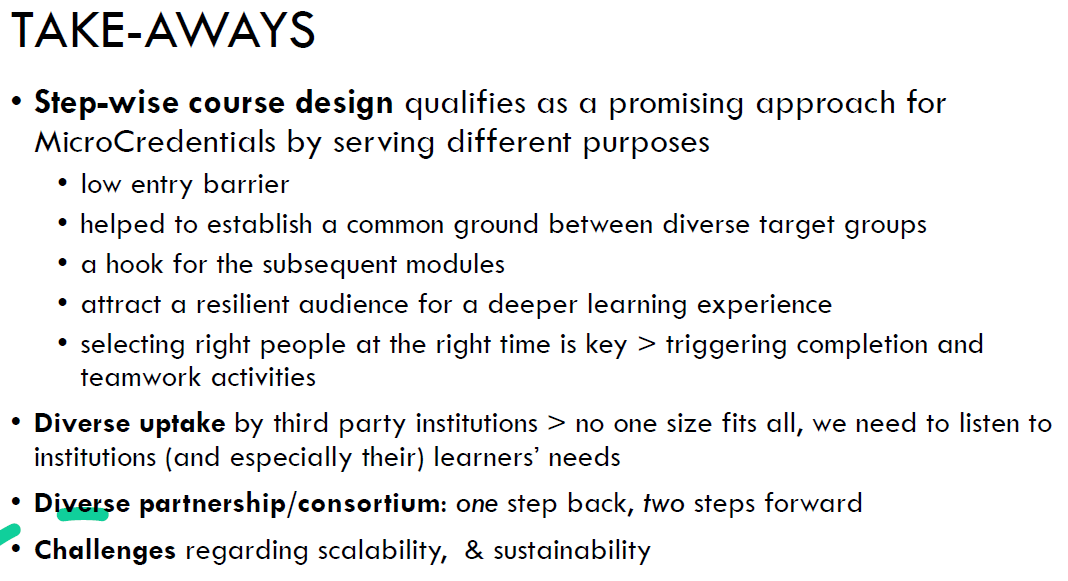 © Christian Friedl
CORSHIP.eu - corporate edupreneurship
Appendix
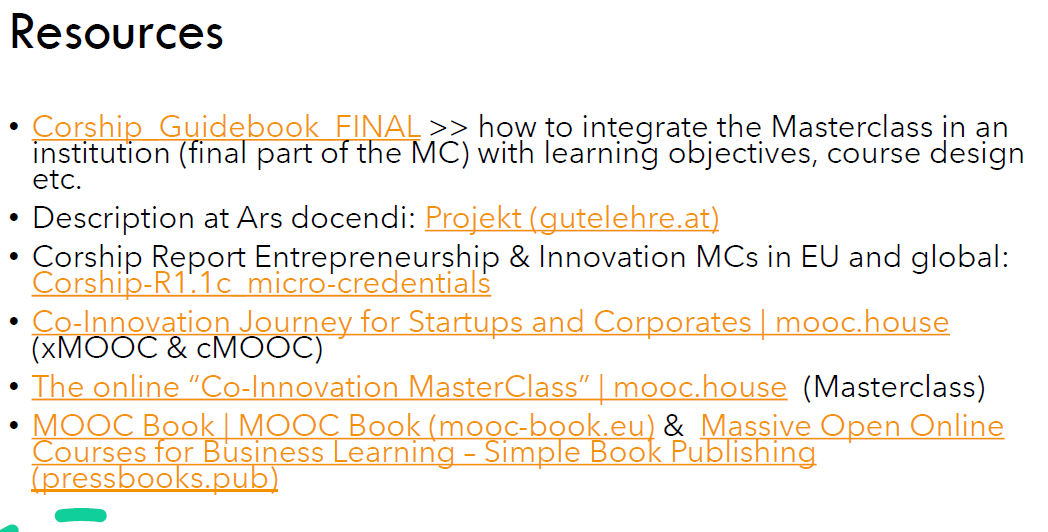 © Christian Friedl